BUSINESS
FREE PRESENTATION TEMPLATE
WELCOME MESSAGE
Your great headline here
Frequently, your initial font choice is taken out of your awesome hands also we are companies often specify a typeface, or even a set of fonts,  part of their brand guides However

When selecting a typeface for body text, your primary concern should be readability. Don’t concern yourself with personality at this stage. I’m of the school of thought that believes that you’re better off mastering a few typeface.
KIM WHITE
OUR COMPANY HISTORY
YOUR GREAT SUBTITLE
NEW BRAND
LAUNCH
1990
2005
NEW LOCATION
NOW
Phenomenon whereby something new and somehow valuable is formed the created item
Phenomenon whereby something new and somehow valuable is formed the created item
1998
2017
Phenomenon whereby something new and somehow valuable is formed the created item
Phenomenon whereby something new and somehow valuable is formed the created item
OUR MISSION
YOUR GREAT SUBTITLE
WE 
WANT
TO
BE
THE BEST
HOME
GREAT SUPPORT
Frequently, your initial font choice is taken out
Frequently, your initial font choice is taken out
SATISFACTION
AWESOME PICTURES
Frequently, your initial font choice is taken out
Frequently, your initial font choice is taken out
CONTENT OVERVIEW
YOUR GREAT SUBTITLE
WELCOME
OUR MISSION
OUR VISION
ABOUT US
OUR TEAM
OUR PORTFOLIO
OUR DEVICES
OUR SERVICES
Goals, strategies
content and marketing
OUR VALUES
YOUR GREAT SUBTITLE
HOME
CHAT 24/7
MAILING
SUPPORT
Frequently, your initial font choice is taken out of your awesome hand
Frequently, your initial font choice is taken out of your awesome hand
Frequently, your initial font choice is taken out of your awesome hand
Frequently, your initial font choice is taken out of your awesome hand
PREMIUM SERVICES
YOUR GREAT SUBTITLE
SERVICES
Frequently, your initial font choice is taken out of your awesome hands also we are companies often specify a typeface, or even a set of fonts,  part of their brand guides However
Execute
Model
Analyze
Frequently your initial font choice is taken
Frequently your initial font choice is taken
Frequently your initial font choice is taken
MARCO MICHELLI
OUR SERVICES
YOUR GREAT SUBTITLE
01
02
03
RESEARCH
MARKETING
BRANDING
Frequently, your initial font choice is taken out
Frequently, your initial font choice is taken out
Frequently, your initial font choice is taken out
04
05
06
GRAPHIC DESIGN
SEO ANALYSIS
EMAILING
Frequently, your initial font choice is taken out
Frequently, your initial font choice is taken out
Frequently, your initial font choice is taken out
THE TEAM
YOUR GREAT SUBTITLE
General Manager
Marketing
Social Media
TOM MCKARTY
SAM BULLOCK
JOHNY COFFEE
Frequently, your initial font choice is taken
Frequently, your initial font choice is taken
Frequently, your initial font choice is taken
ARROW INFOGRAPHIC
YOUR GREAT SUBTITLE
TITLE 01
01
Frequently, your initial font choice is taken out of your hands; companies often specify
ANALYSIS
TITLE 02
Over the course of the last decade, however, we seem to have reached a general agreement that creativity involves the production of novel, useful products words, the production of something original and worthwhile..
02
Frequently, your initial font choice is taken out of your hands; companies often specify
TITLE 03
03
Frequently, your initial font choice is taken out of your hands; companies often specify
TITLE 04
Frequently, your initial font choice is taken out of your hands; companies often specify
04
РЕКЛАМНЫЕ, ПРОДАЮЩИЕ, PR 
И ИНФО-ПРЕЗЕНТАЦИИ ОТ “ПАНДА-КОПИРАЙТИНГ”
СТОИМОСТЬ “ПОД КЛЮЧ” ОТ $90 | ЯЗЫКИ: РУССКИЙ, АНГЛИЙСКИЙ, ФРАНЦУЗСКИЙ, НЕМЕЦКИЙ
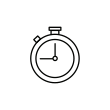 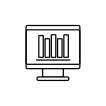 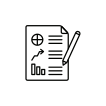 Сильный продающий текст в 5 стилях
Подбор из 70 000+ платных лицензионных PRO-шаблонов
Готовность от 36 часов
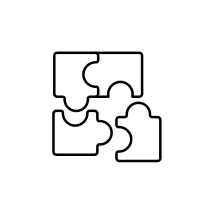 Дополнительно: оформление под брендбук компании или подбор сочетаний цветов для создания вашего фирстиля и оформления
customers@petr-panda.ru    

Главный сайт проекта: petr-panda.ru
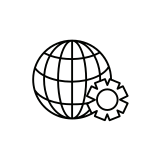 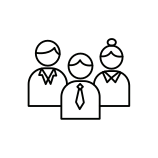 Также “под ключ”: маркетинг-кит, брошюры,, White Paper, буклеты, коммерческие предложения
THE ADVERTISING, MARKETING, PR, AND INFO-PRESENTATIONS BY PANDA COPYWRITING PROJECT
A TURNKEY COST STARTS $90 | LANGUAGES: RUSSIAN, ENGLISH, FRENCH, AND GERMAN
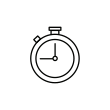 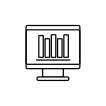 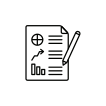 A selection of 70,000+ paid licensed PRO templates
5 styles of the powerful selling texts
An availability from 36 hours
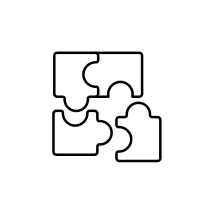 Additionally: design for a company’s brand book or selection of color combinations to create your corporate identity and design
customers@petr-panda.ru    

The main project’s website: petr-panda.ru
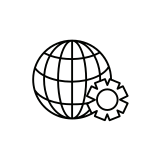 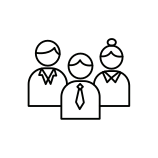 Plus the turnkey: marketing kit, brochures, White Paper, booklets, and business proposals